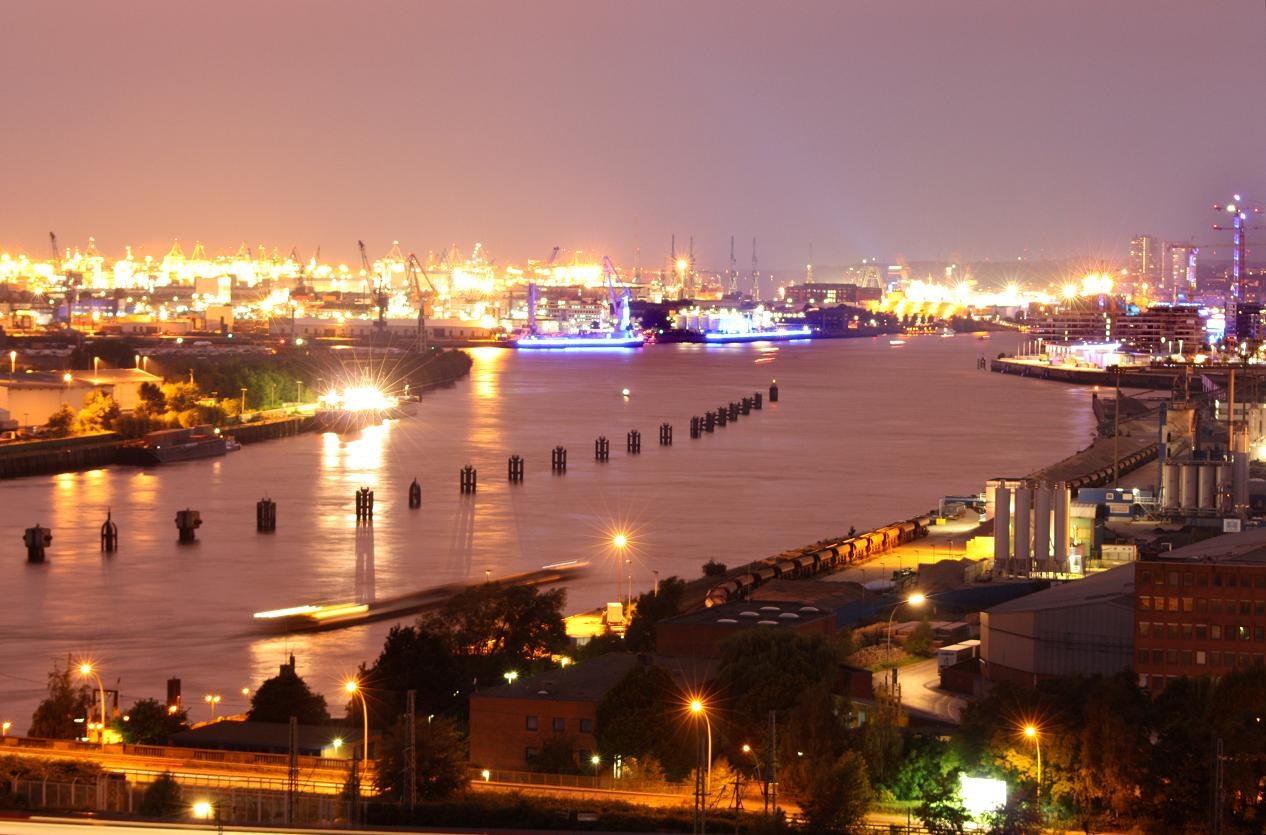 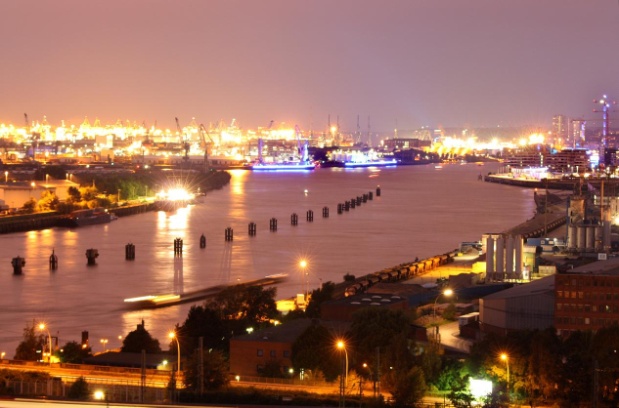 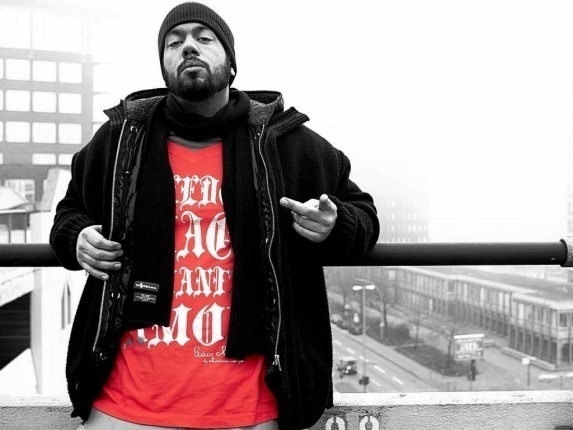 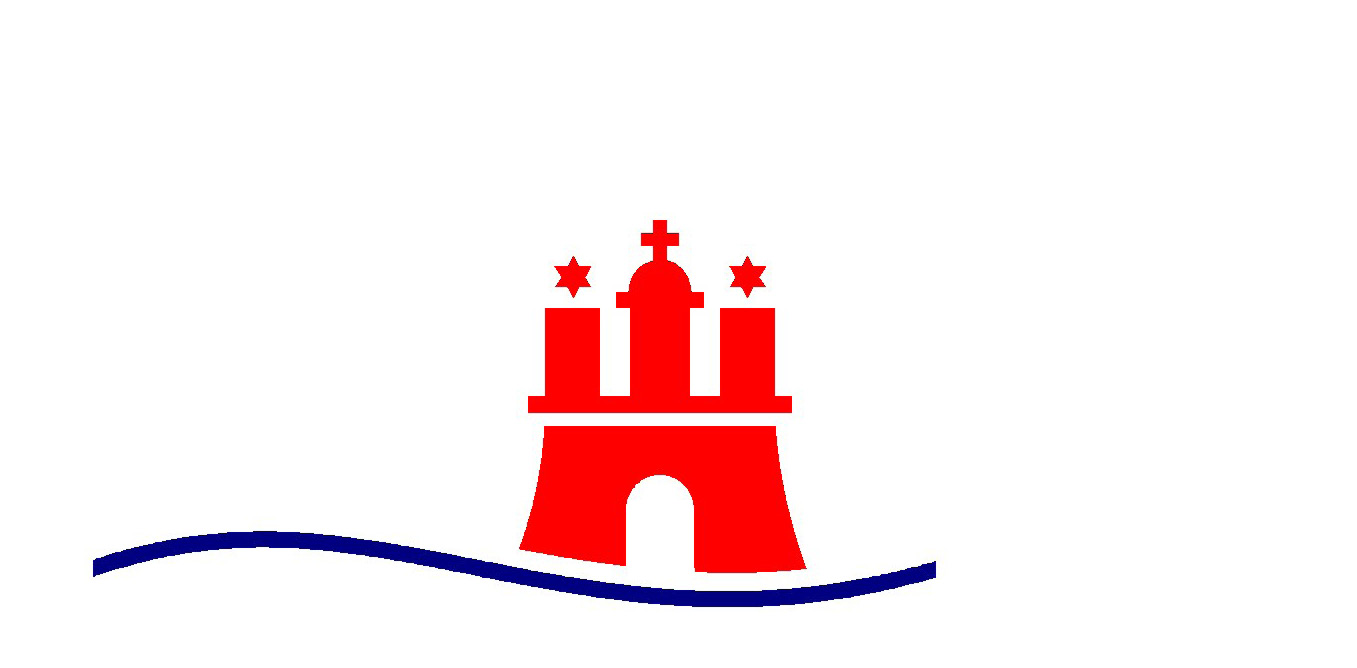 Stadt
Musik
Das ist Hamburg!
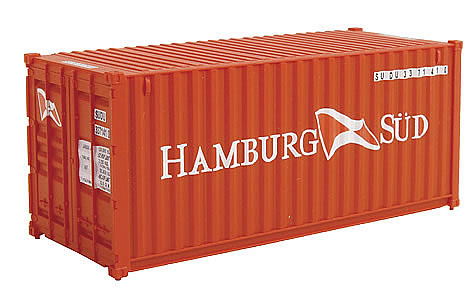 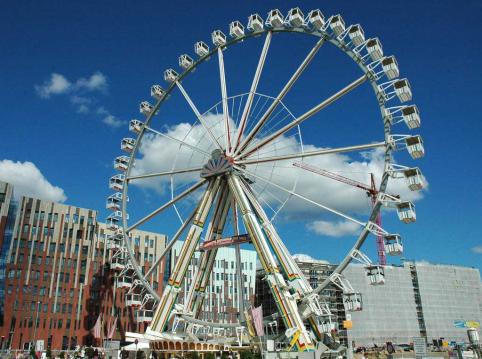 Sehenswürdigkeiten
Hafen
Die Stadt Hamburg
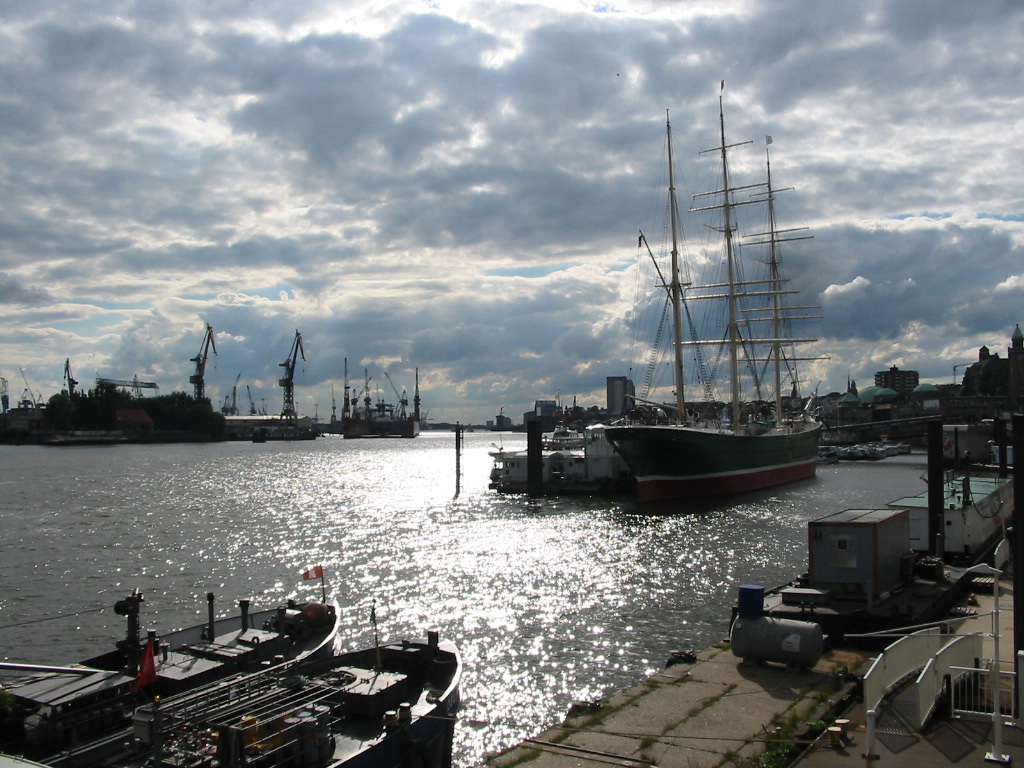 Hamburg ist eine Stadt am Meer, sie liegt in Norddeutschland. Die Stadt ist sehr bekannt  für ihren Hafen. Sie hat auch ein großes kulturelles Angebot: über 60 Theater, 100 Musikclubs und etwa 60 Museen
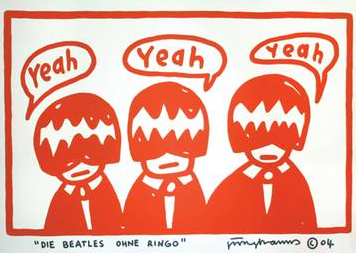 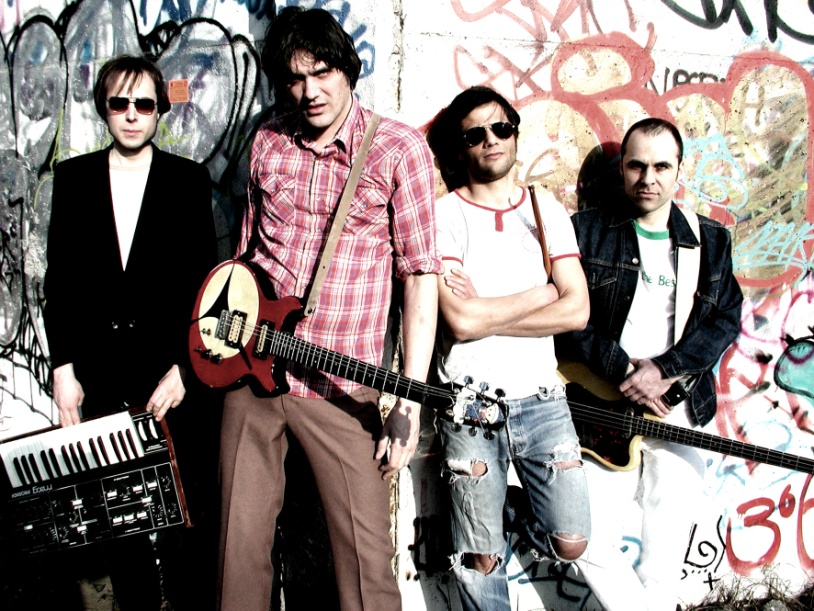 Die Sterne
Die Beatles
Viele Musikgruppen kommen aus Hamburg. Sie spielen z. B. Rock-, Pop- und Jazz- und Rapmusik.

Auch die Karriere von Beatles beginnt in Deutschland. Dort spielen sie 1960 in Hamburg.
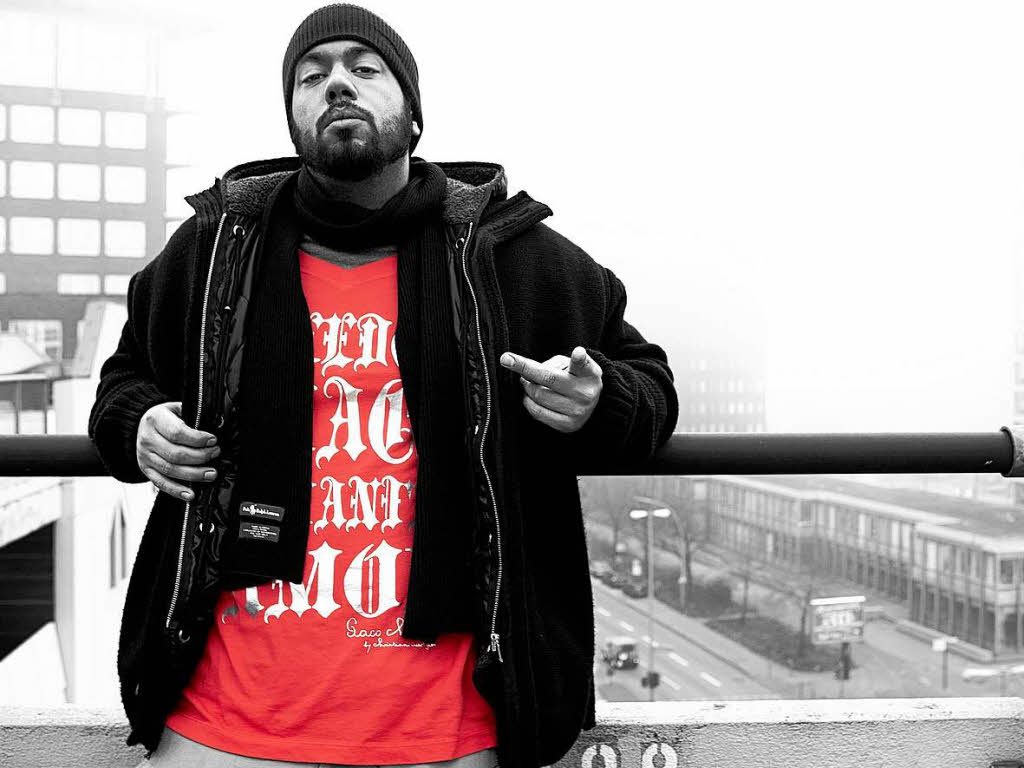 Samy Deluxe
Der Hafen
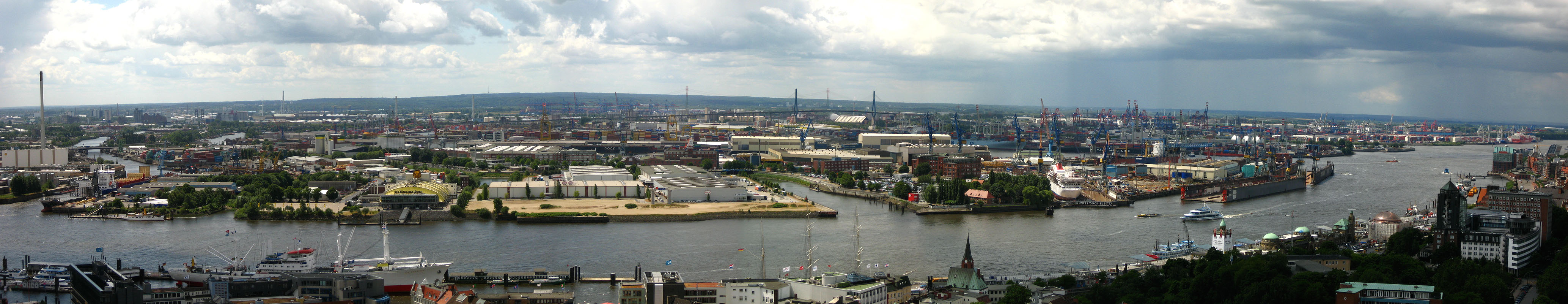 Der Hamburger Hafen (auch „Deutschlands Tor zur Welt“), ist der größte Hafen in Deutschland und auch die größte Sehenswürdigkeit in Hamburg. Dort können die Touristen eine Hafenrundfahrt machen.
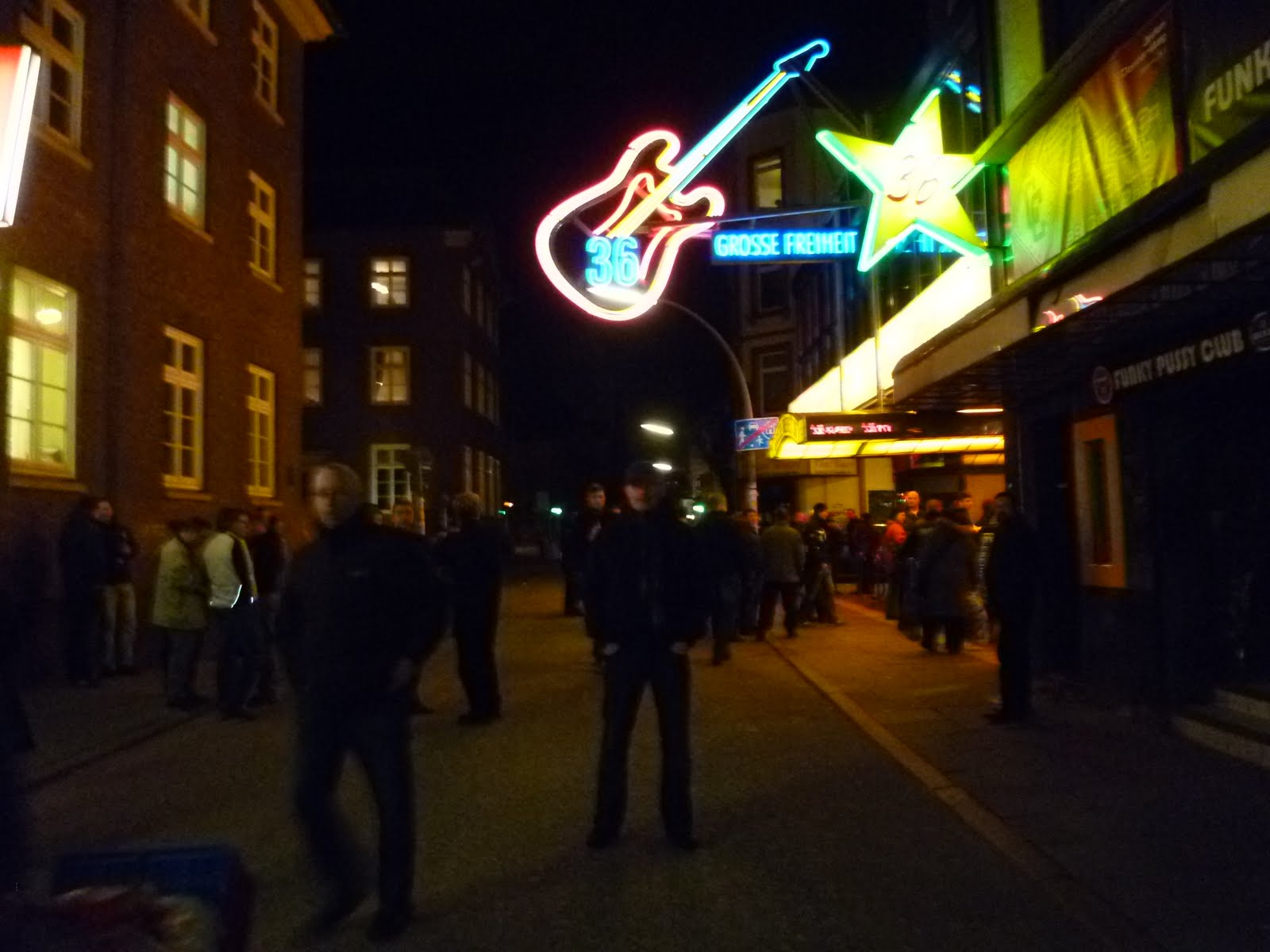 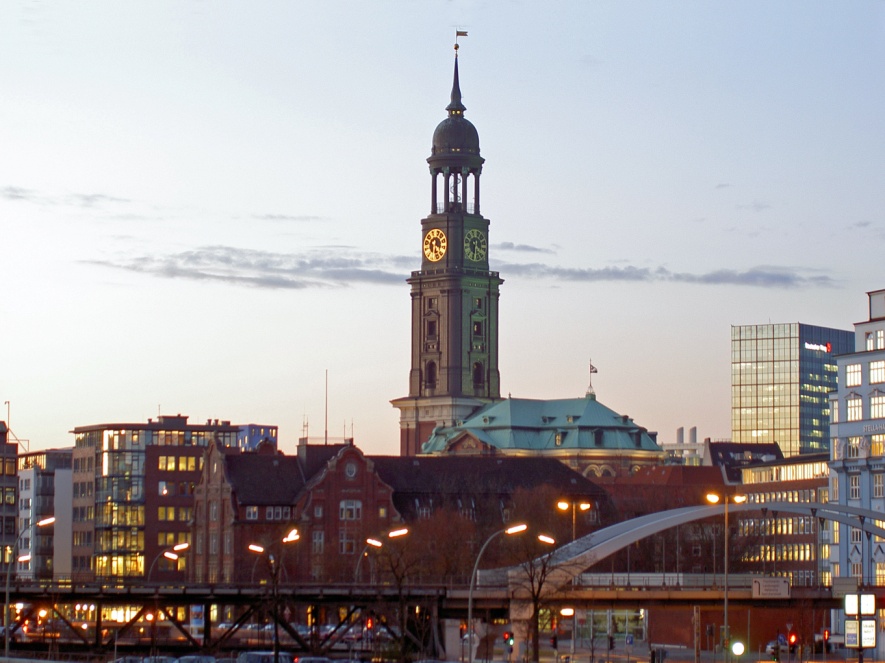 St. Michaeliskirche
Die Reeperbahn
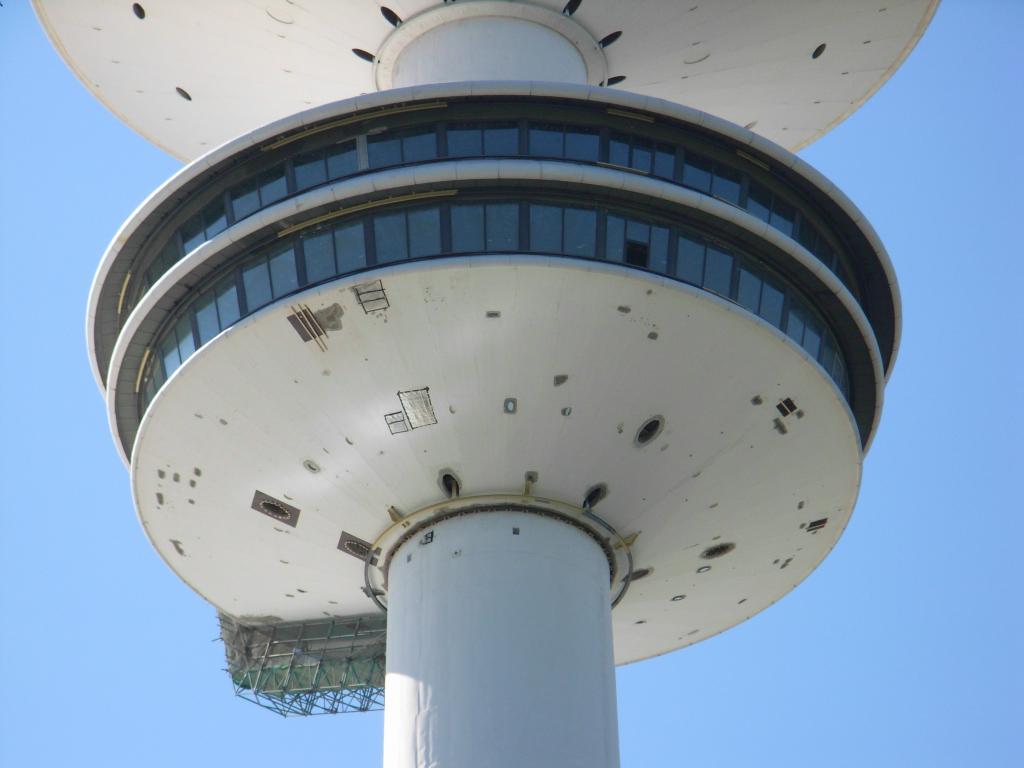 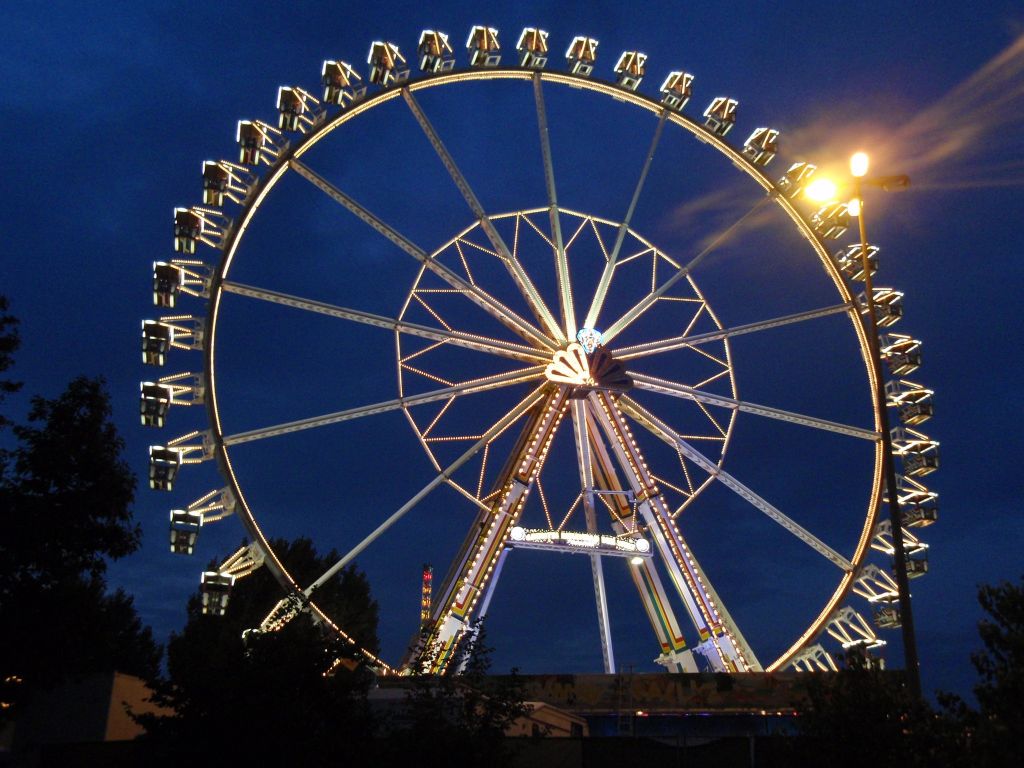 Der Fernsehturm
Das Riesenrad
St. Michaeliskirche
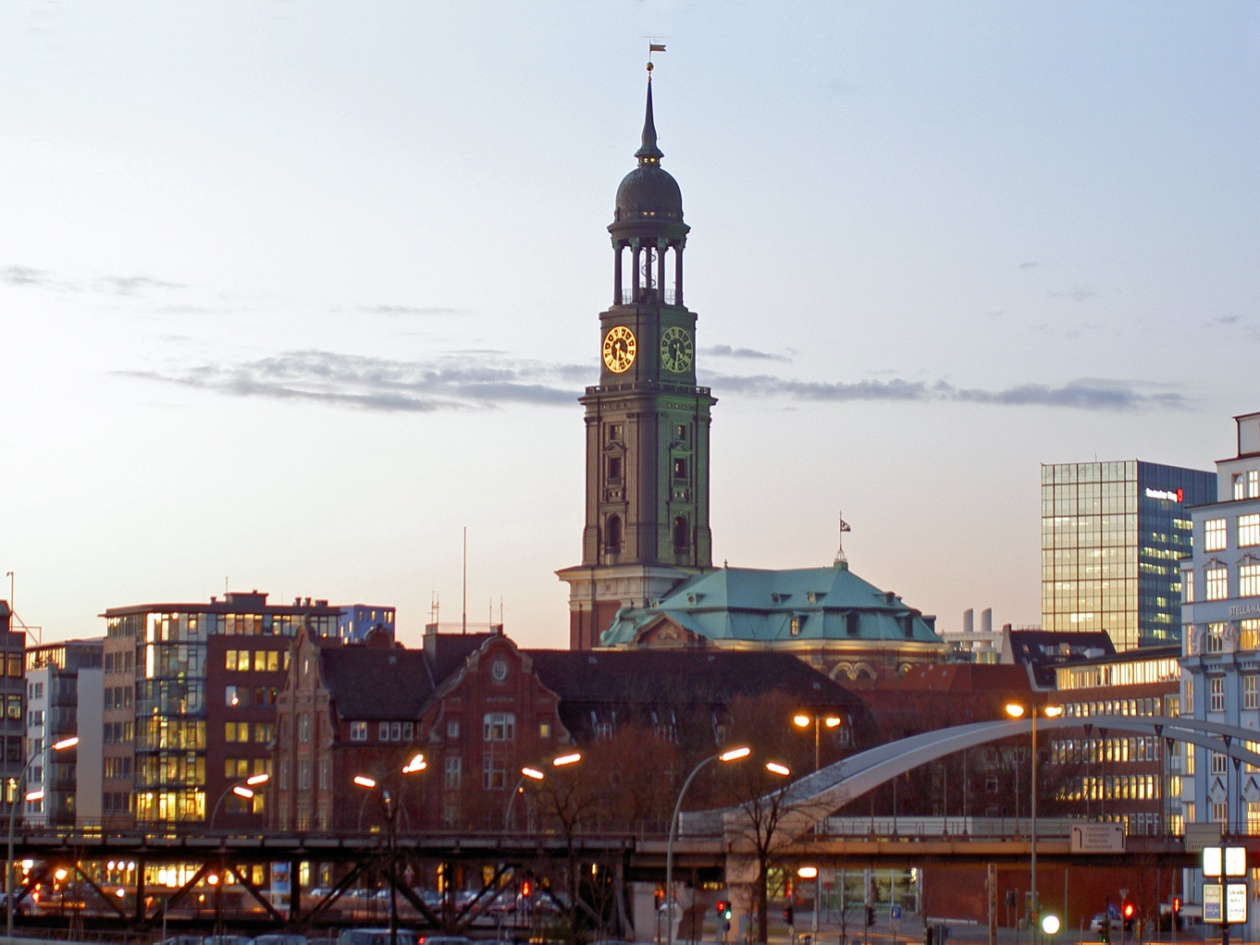 Das ist die St. Michaeliskirche, sie ist eine groβe Kirche in Hamburg und eine wichtige Sehenswürdigkeit in Deutschland.
Die Reeperbahn
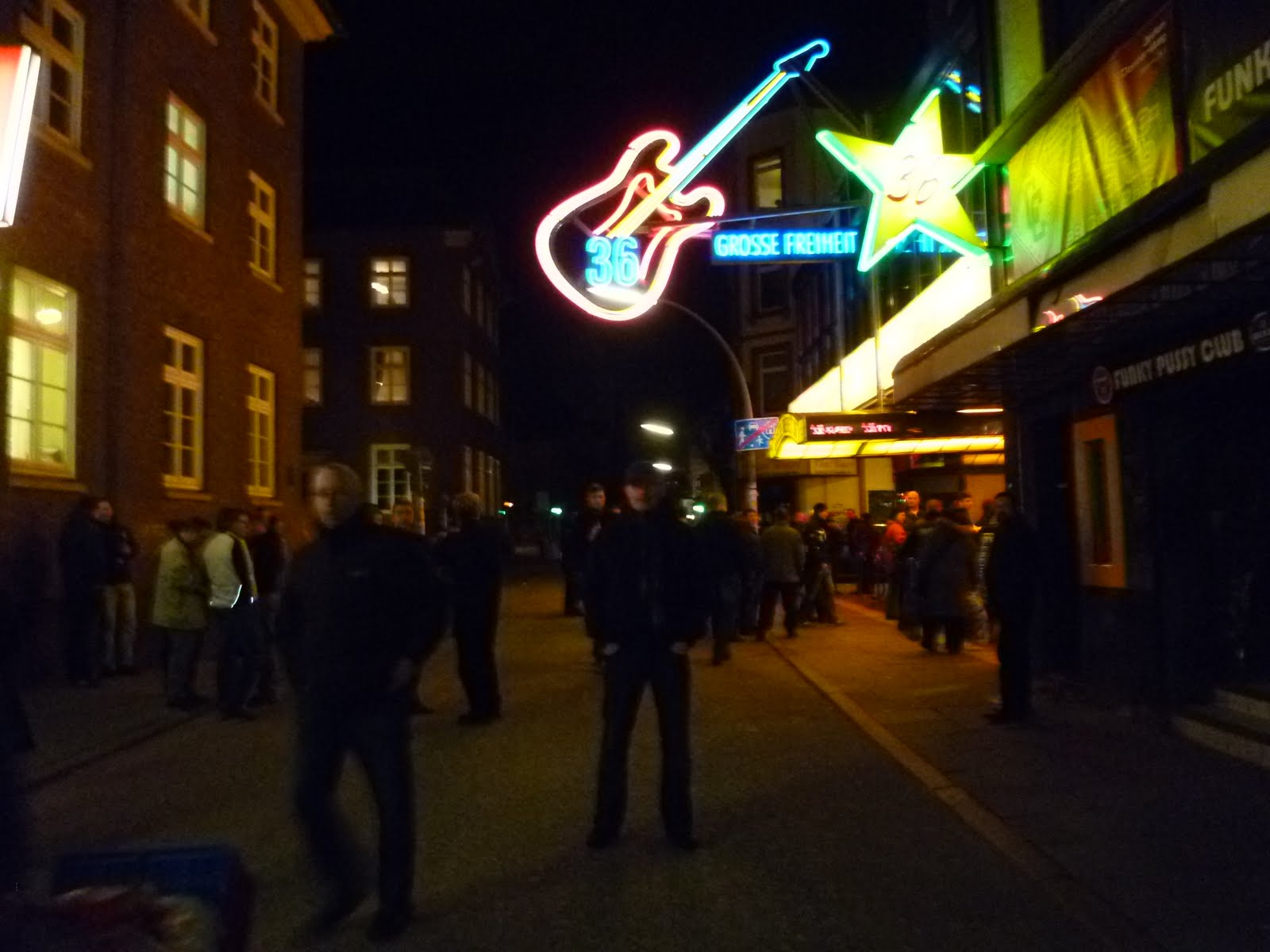 Die Reeperbahn ist eine zentrale Straβe in Hamburg. Dort gibt es viele Nachtclubs, Bars und Diskotheken.
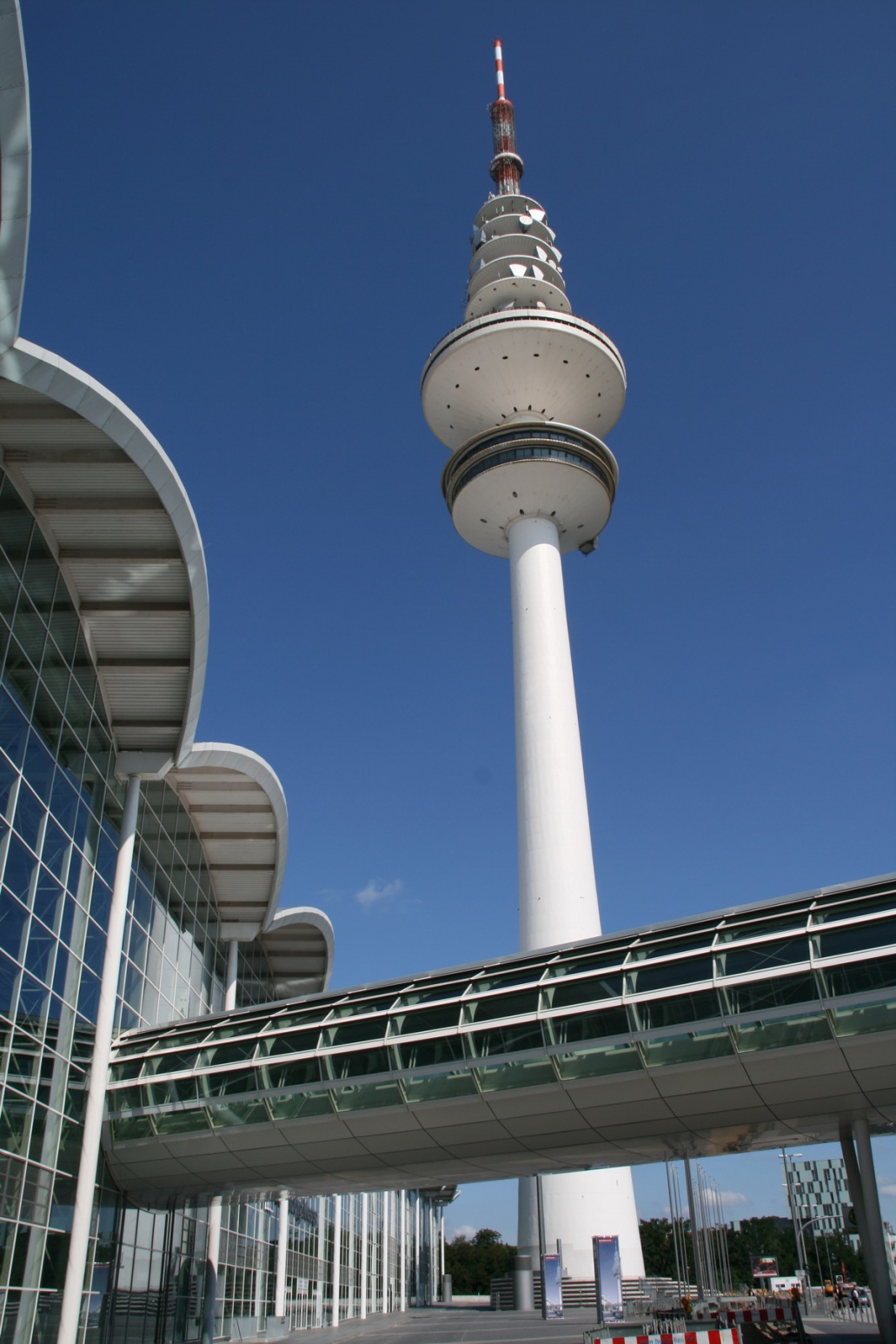 Der Fernsehturm
Der Fernsehturm ist etwa 272 Meter groß und der größte Bau in Hamburg. Die Hamburger nennen es lieber Tele-Michel. Die Touristen können die Gastronomie und Aussichtsplattform seit 2001 nicht mehr besuchen.
Das Riesenrad
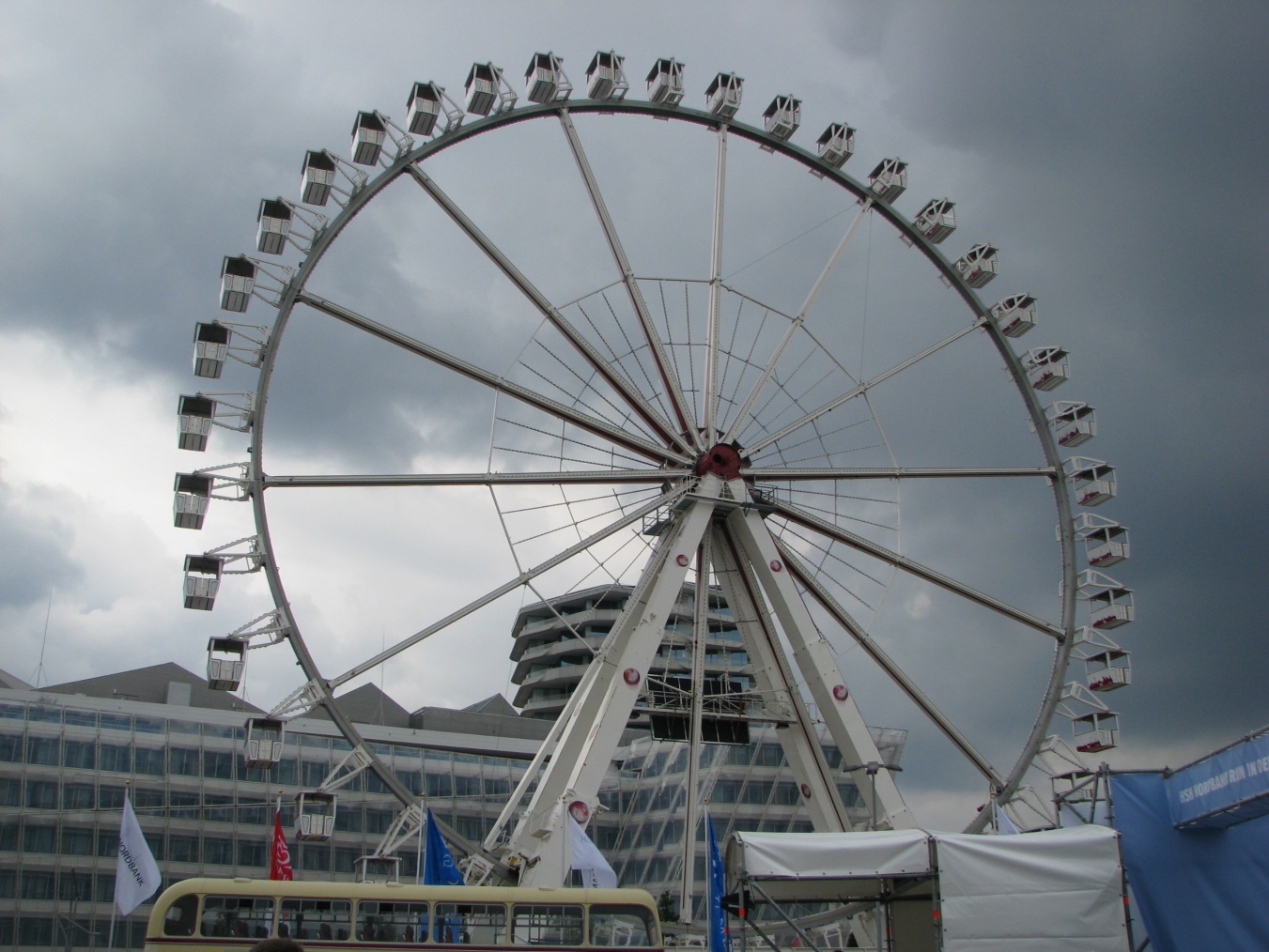 Eine riesige Attraktion! Mit 60 Meter ist es das größte mobile Riesenrad der Welt. Ein Ticket kostet für Erwachsene nur 5 Euro. Von oben kann man den ganzen Hafen seheh.